Web Responsive
Web Standard Layout
By: Augury El Rayeb
Web Standard Layout
HTML5 Layout Semantic Elements/Tag
Web Layout on Mobile Phone 
Web Layout on Tablet Low Res (min-width: 481px & max-width: 767px)
Web Layout on Tablet Hi Res (min-width: 768px & max-width: 1024px)
Web Layout on Desktop (min-width: 1025px  & max-width: 1280px)
HTML5 Layout Semantic Elements/Tag
Daftar lengkap HTML layout semantic elements
<header>
<nav>
<main>
<article>
<section>
<aside>
<footer>
<details>
<figcaption>
<figure>
<mark>
<summary>
<time>
HTML5 Layout Semantic Elements/Tag
Layout umum HTML5 dengan semantic elementnya
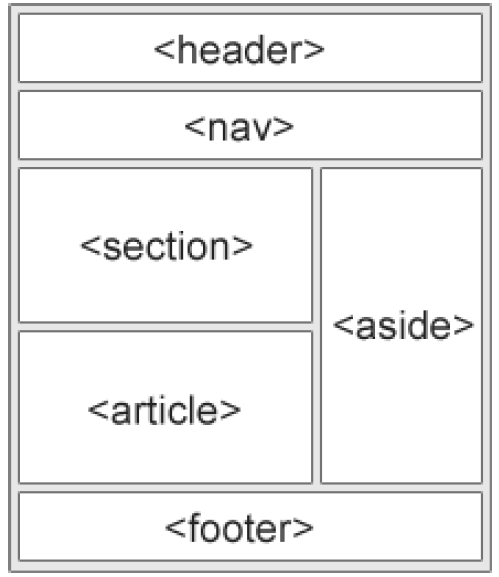 <header>
<header>
<header>
<nav>
<nav>
<nav>
<main>
<main>
<main>
<aside>
<aside>
<article>
<section>
<article>
<aside>
<section>
<article>
<section>
<article>
<section>
<section>
<article>
<footer>
<footer>
<footer>
Web Layout on Mobile Phone
Mobile phone umumnya memiliki max-width: 480px
DIV
Div
nav
article
aside
footer
Web Layout on Tablet Low Res
Tablet low res umumnya memiliki  min-width: 481px & max-width: 767px
DIV
Div
nav
article
aside
footer
Web Layout on Tablet Hi Res
Tablet low res umumnya memiliki  min-width: 768px & max-width: 1024px
DIV
Div
nav
article
aside
footer
Web Layout on Desktop
min-width untuk desktop umumnya adalah 1025px
DIV
Header (100%)
Div
Nav
25%
Article
50%
Aside
25%
Footer (100%)